Основные направления внешней политики СССР в 70-80-е гг. XX века
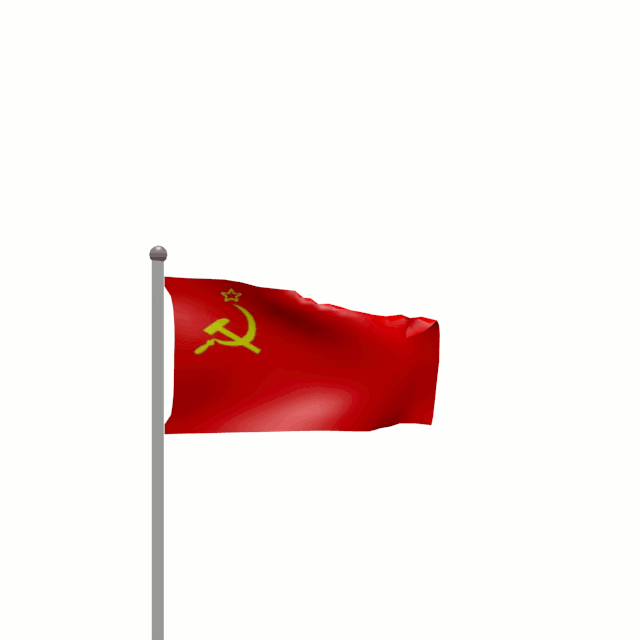 Выполнила студентка группы ПНК-2А Карева Анастасия
Основные направления внешней политики СССР 70-80-х гг. XX века
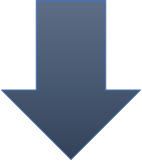 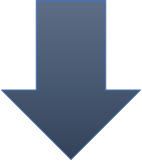 1968 год – Пражская весна
21 августа 1968 года на территорию ЧССР (Чехословацкая Советская Социалистическая республика) были введены войска стран-участников ОВД (Организация Варшавского Договора) для подавления восстания против сталинской модели социализма.
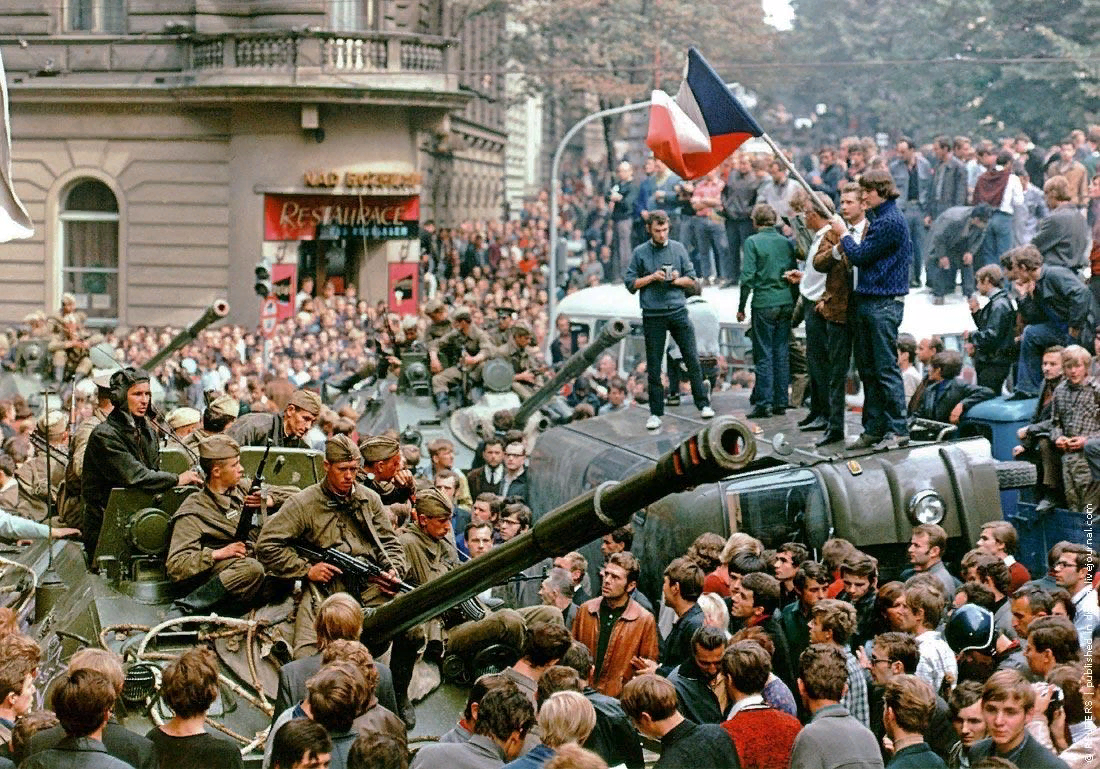 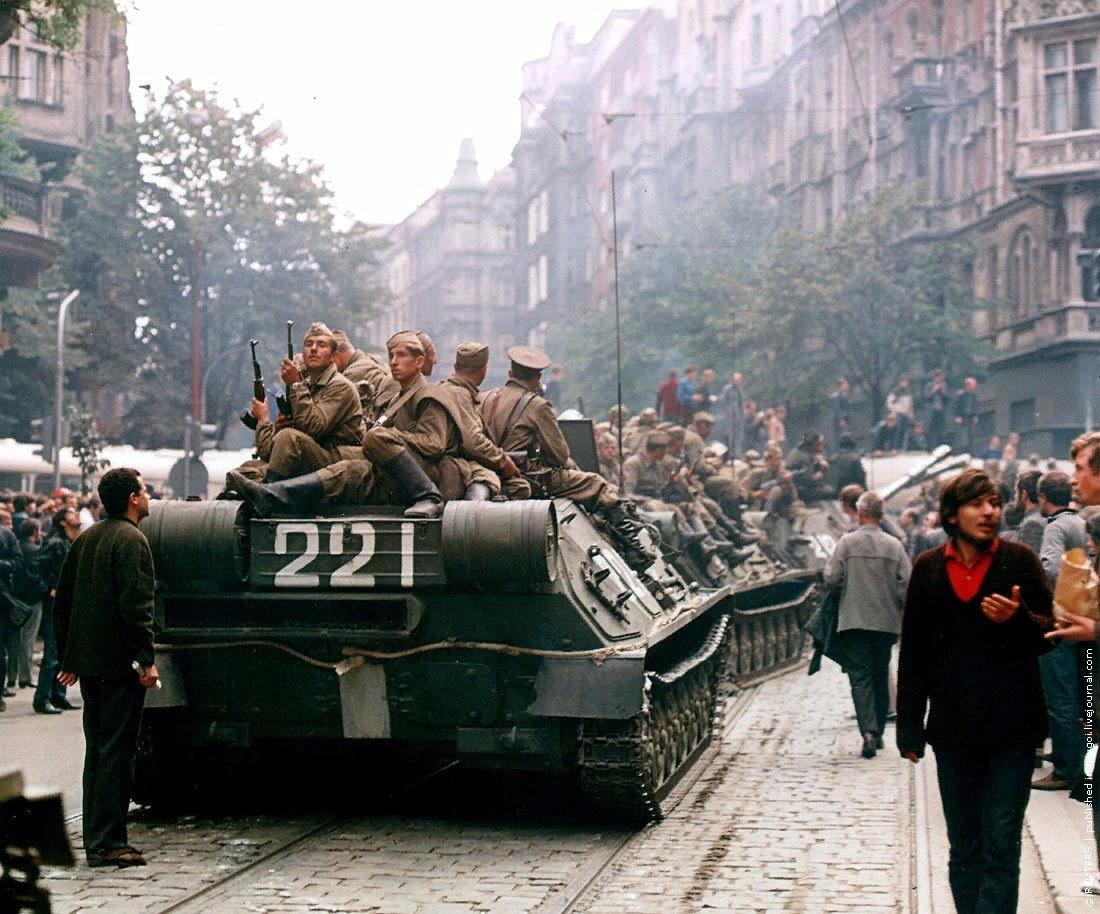 Советский Союз оказывал военную, экономическую и политическую поддержку странам Азии и Африки
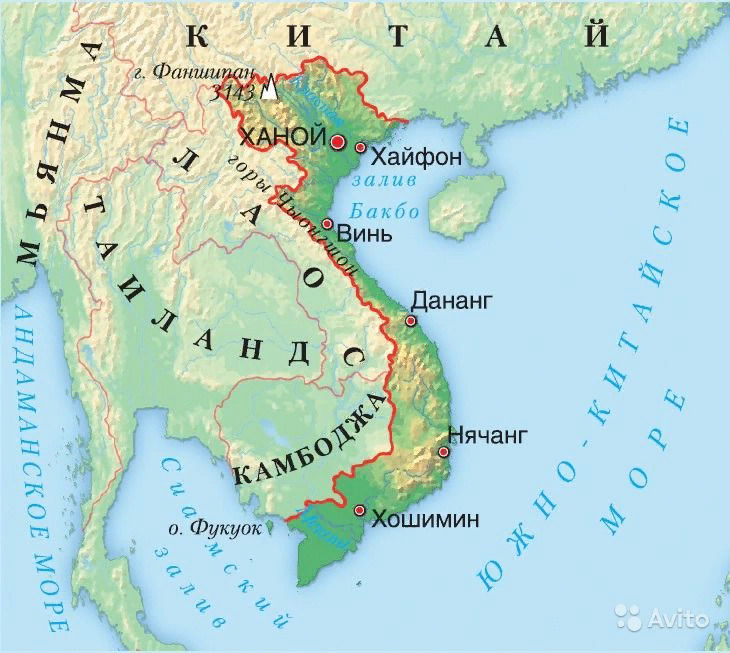 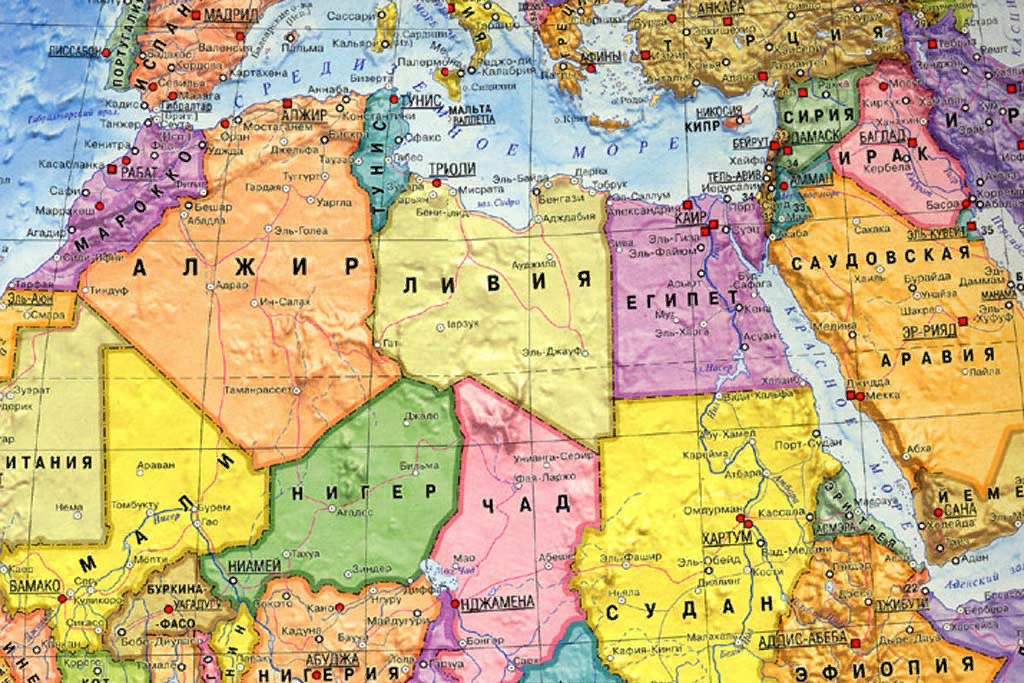 Ввод советских войск в Афганистан (с декабря 1979 года)
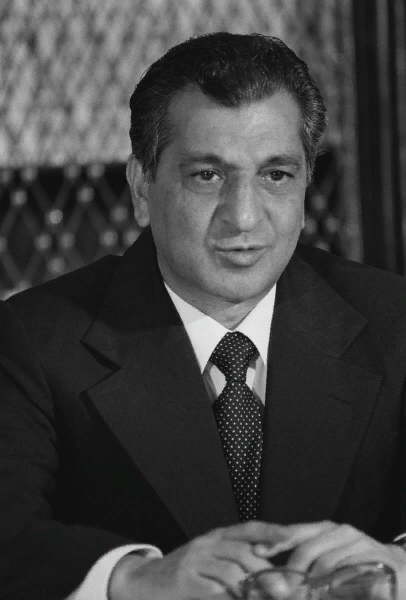 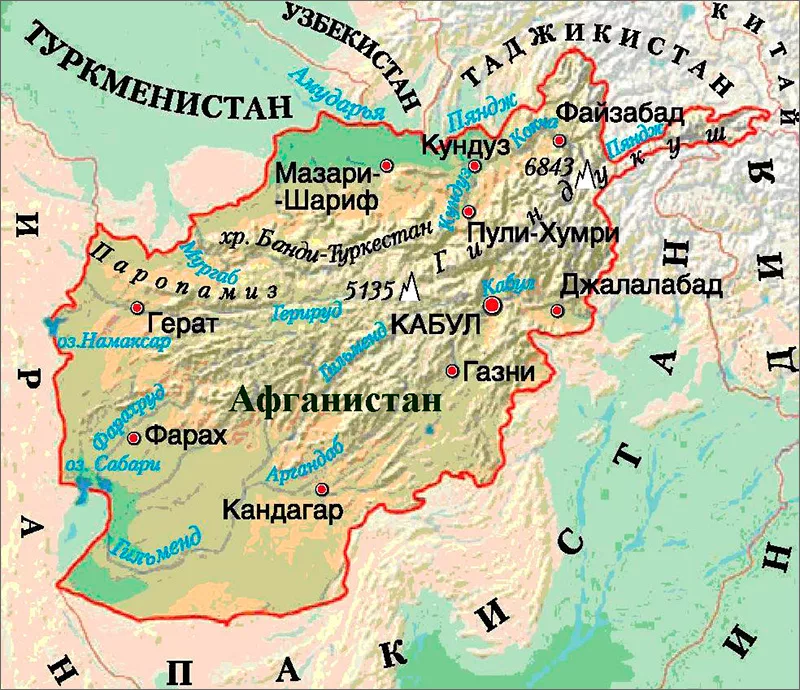 Бабрак Кармаль
Нур Мухаммед Тараки
Ответ мирового сообщества на ввод советских войск в Афганистан
ООН осудила действия Москвы;
 Бойкот Олимпиады;
 Отмена ратификации договора ОСВ – 2.
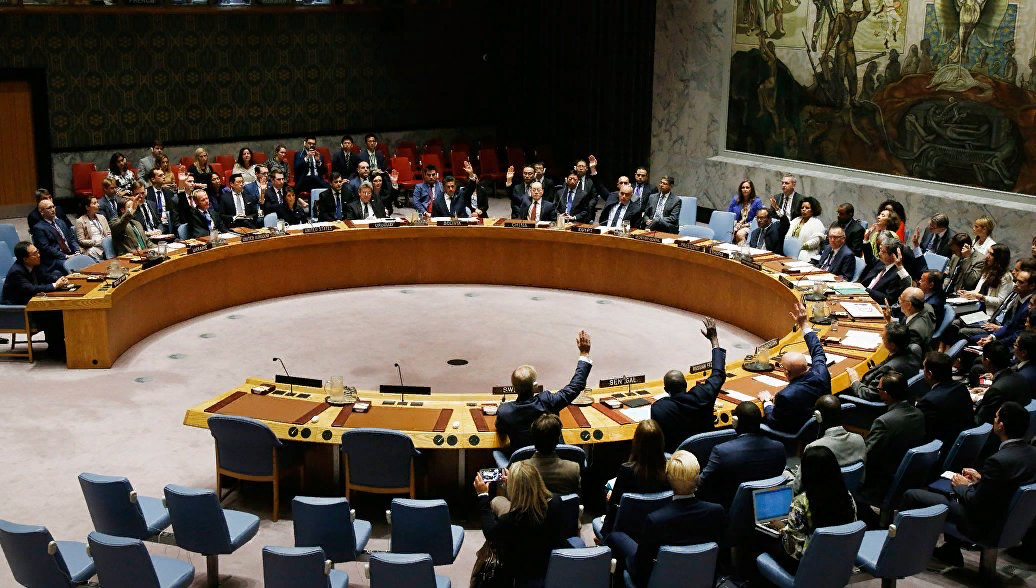 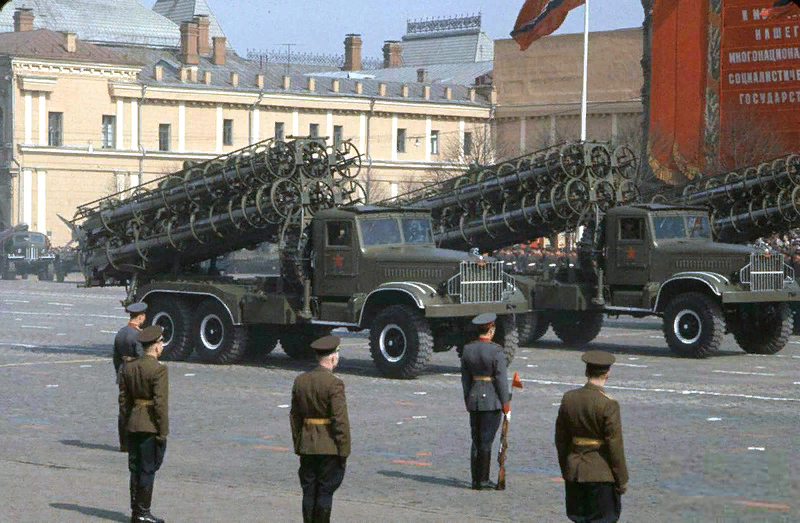 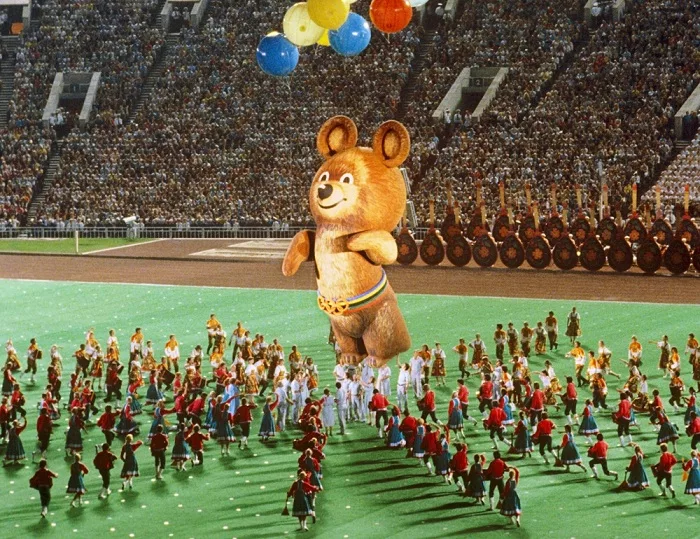 В афганской войне: погибло более 15 тысяч советских солдат Ранено 35 тысяч пропало без вести более 300 В годы войны погиб 1 млн. жителей Афганистана.
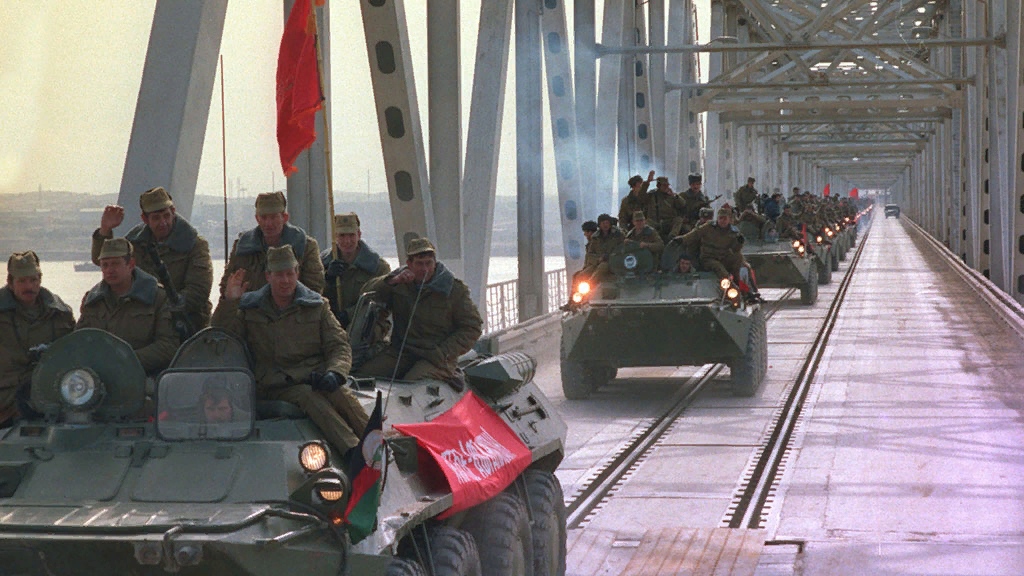 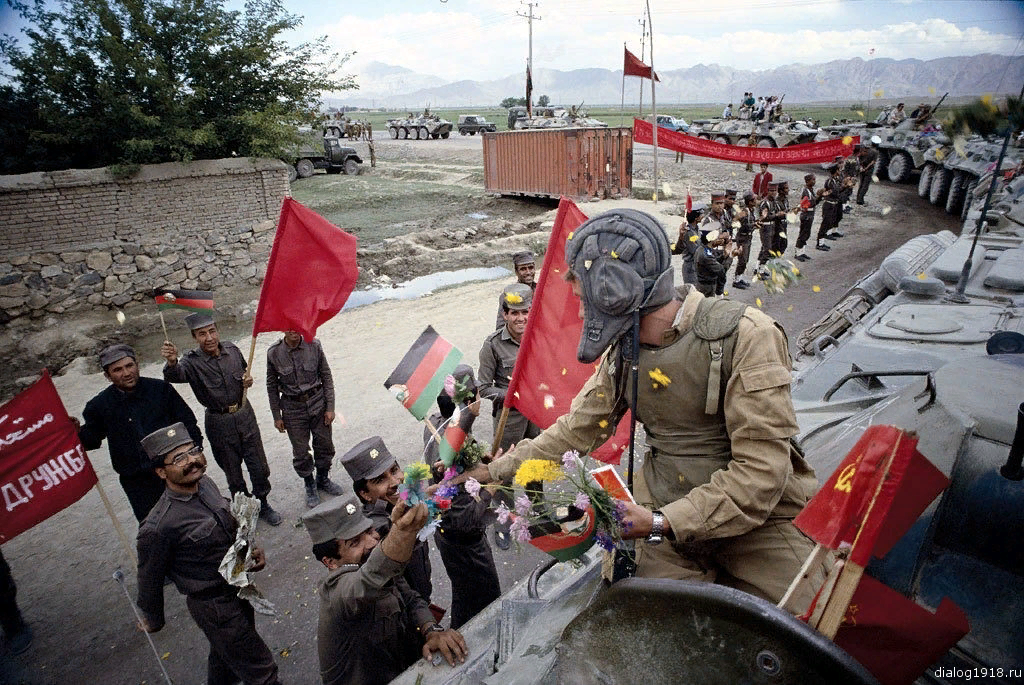 15 февраля – день вывода советских войск из Афганистана
Нормализация отношений между Востоком и Западом
Программа мира;
Подписание Заключительного акта Европейского совещания по безопасности и сотрудничеству в Хельсинки;
Подписание договора ОСВ -1 в 1972-ом году;
Совместный космический полет «Союз-Аполлон» в 1970 г.
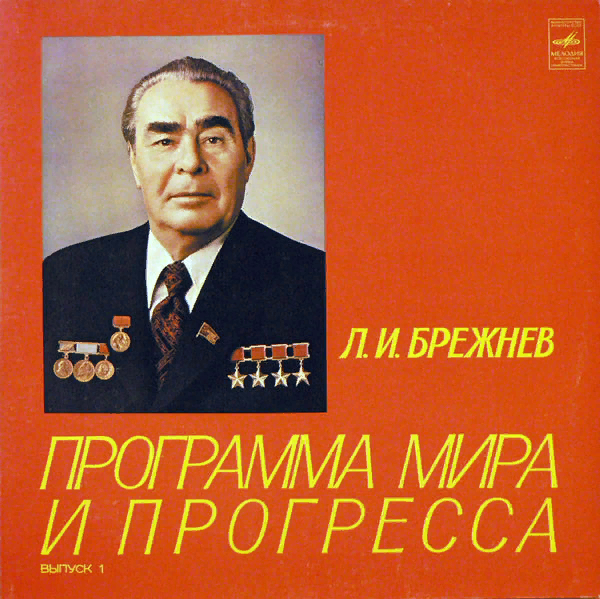 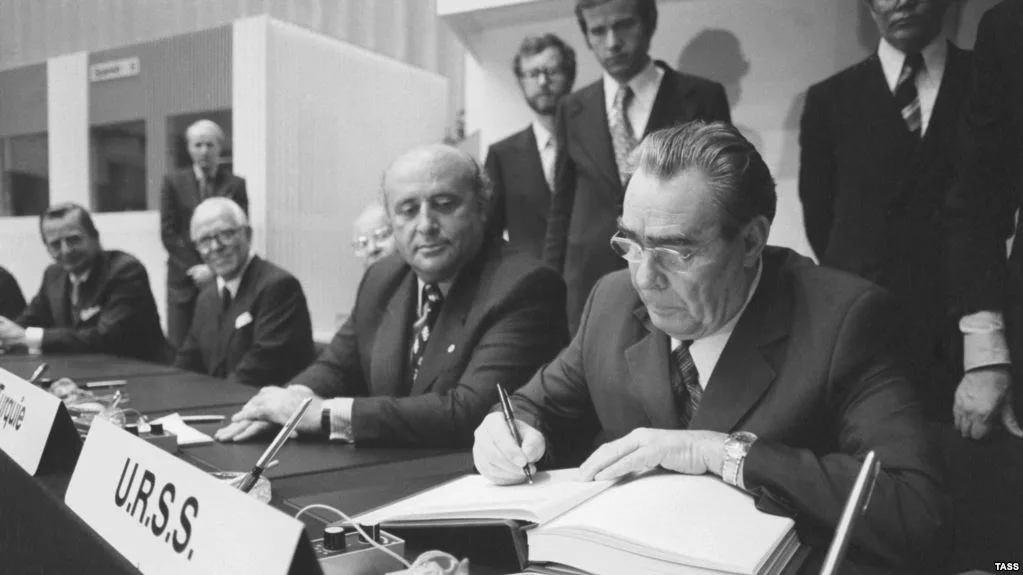 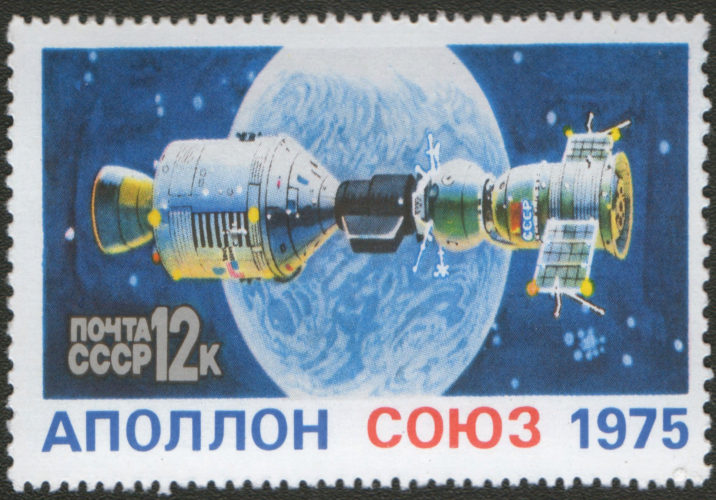 Продолжение «холодной войны» и гонки вооружений
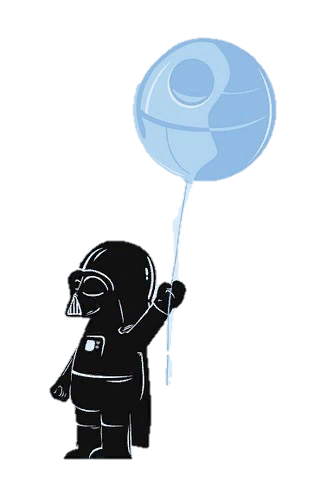 Размещение в Европе нового поколения советских и американских ракет среднего радиуса действия;
Программа США стратегической оборонной инициативы (программа «звездные войны»);
Отказ США ратифицировать договор ОСВ-2;
Президент США Рональд Рейган объявил СССР «империей зла».
Спасибо за внимание!!!
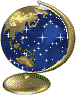